И.С. Тургенев
“Бежин луг”
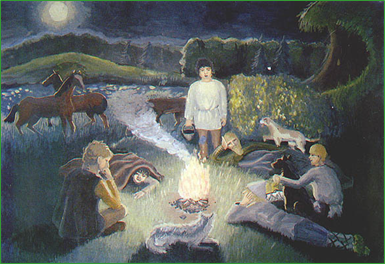 Легко дышится, 

легко верится, 

легко чувствуется
М.Е. Салтыков-Щедрин
Что общего между изученными произведениями М.Ю. Лермонтова и рассказом И.С. Тургенева "Бежин луг"?
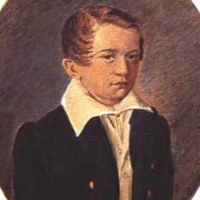 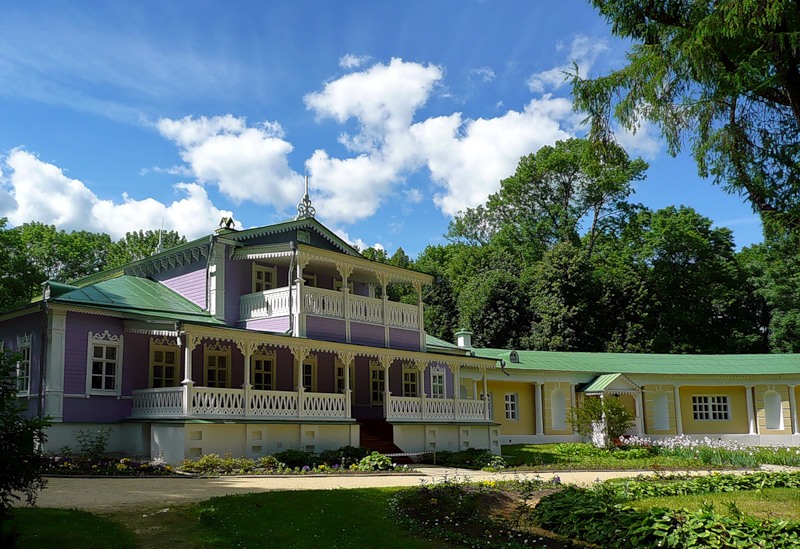 Портрет 
И.С. Тургенева
в детстве
Спасское-Лутовиново
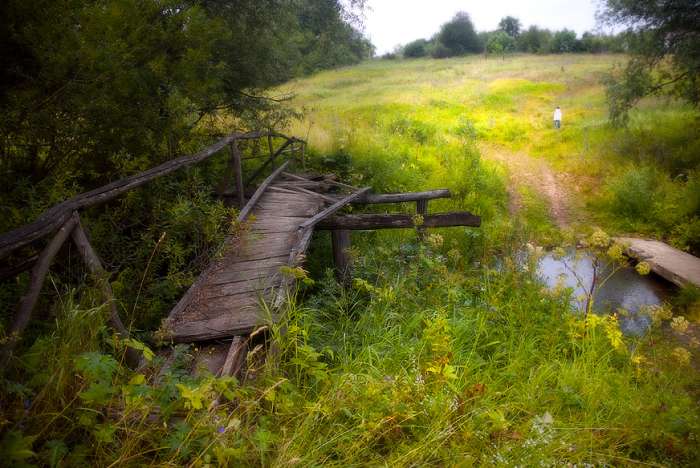 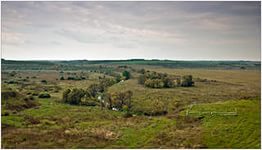 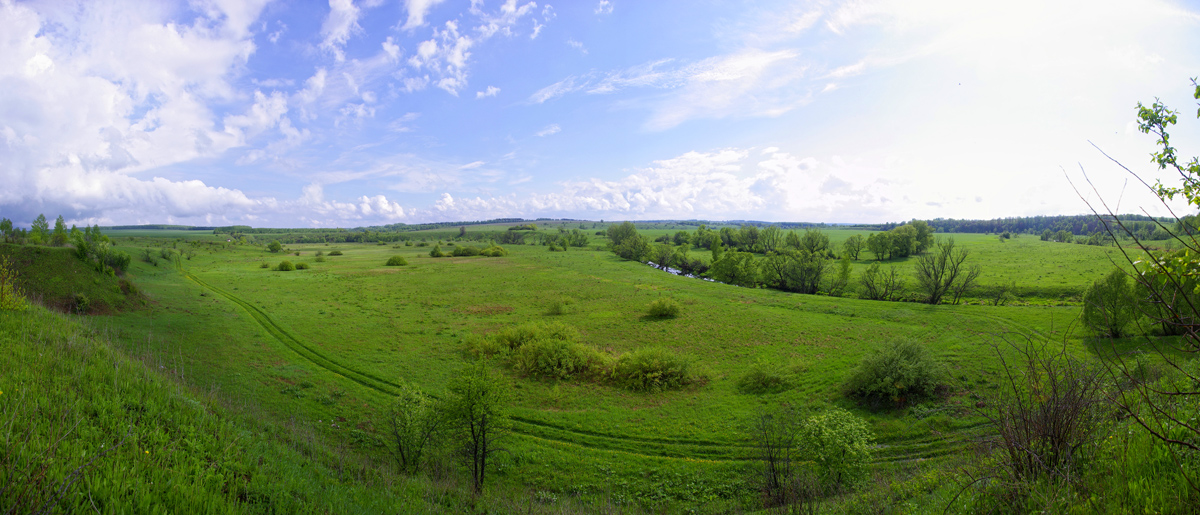 Портреты мальчиков:1.Феди2.Павлуши3.Ильюши4.Кости5.Вани
План характеристики
1.Портрет мальчика
2.Его роль среди товарищей
3.История, которую рассказал герой
4.Поведение мальчика
5.Характер героя
6.Отношение автора к герою. Средства выражения авторского отношения
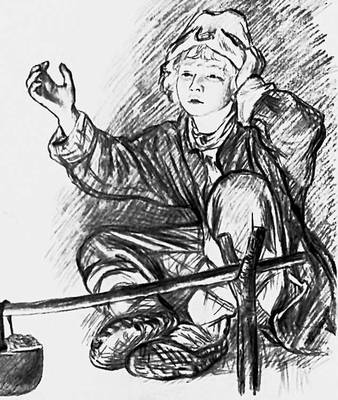 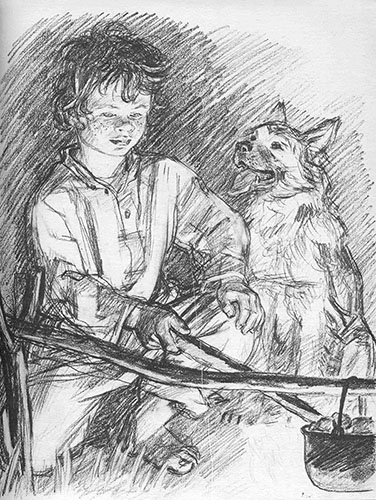 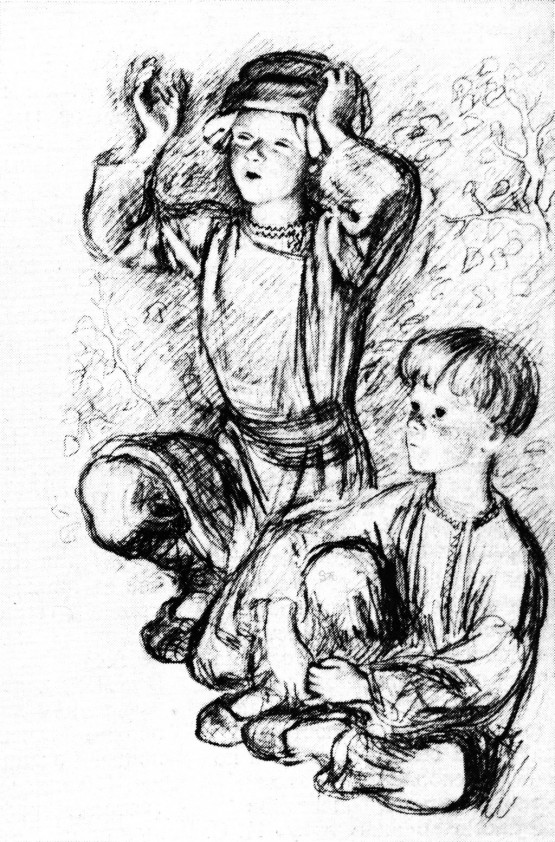 Павлуша
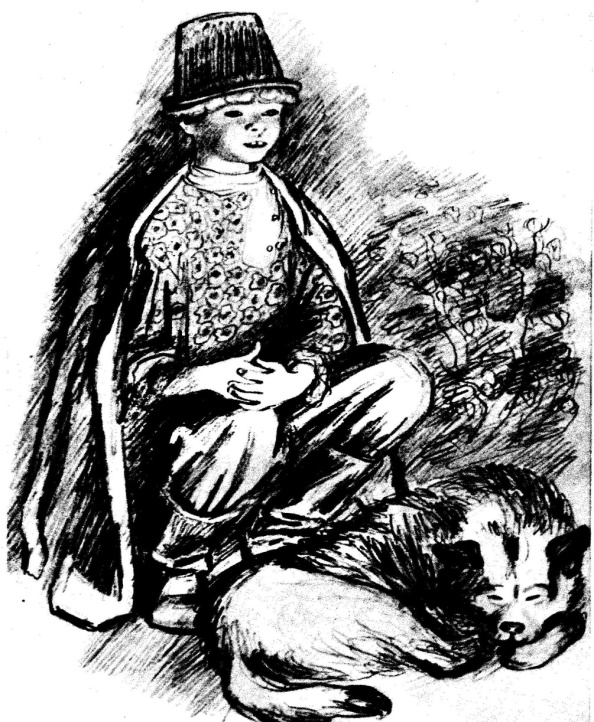 Ваня
Ильюша и Костя
Федя